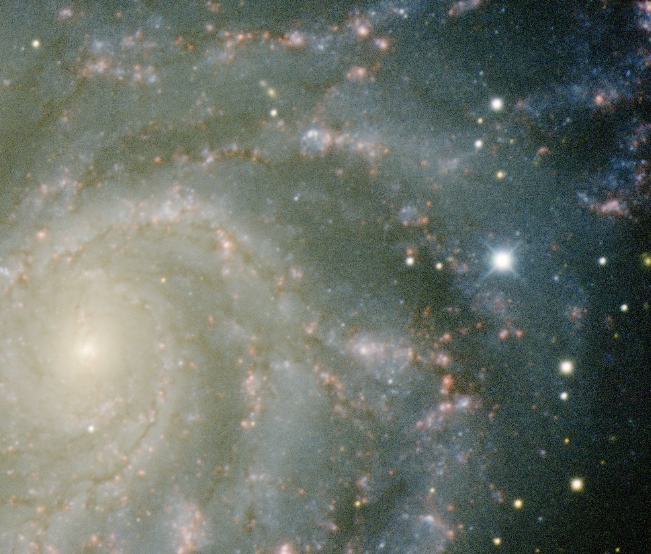 Cosmological measurements with Supernovae Ia
What is a SNIa?  

Distance and cosmology

Observations   

Standardisation (x1,c)

Hubble diagram 

Spectra:  SNfactory

Variability/spectra
G. Smadja (IPNL)
Supernovae Ia  Luminosity
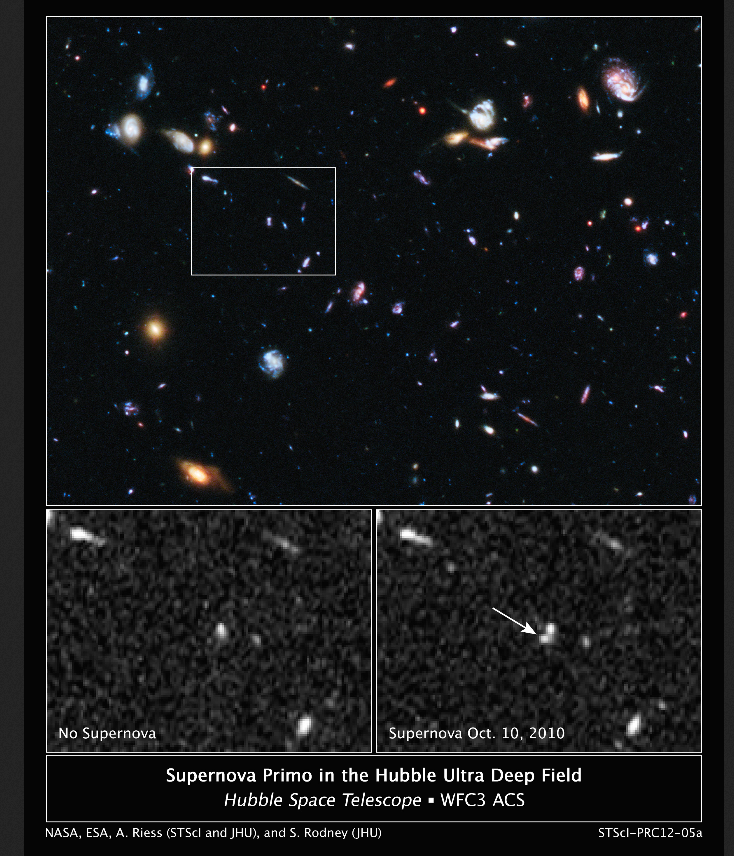 f
Extremely luminous (1010 LA) 
                                                               L   comparable to a large galaxy during a few                              days                                                       days    

                                                                            Most distant:               
                                                                            SNPrimo (Hubble Space Telescope, 2010) 
                                                               redshift z = 1.55  ( ~9.4 109 years ago)

                                                                             A good candidate probe for the distant 
                                                                universe : almost standard  

                                                                       [SNII : core collapse of massive star, neutron            
                                                                        star or Black Hole, major role of neutrinos, 
                                                                        not standard, not used for cosmology at present]

                                                                       
SNe Ia: Thermonuclear supernovae: explosive  fusion of C+O white dwarf
          time scale < 1s , no beta decay, n and p  conserved, few neutrinos  in (early) 
          explosion  production of Ni,Co,Fe…
Progenitor   system (standard model)
White Darf (WD) + companion system

White Dwarf:
      C+O  core   
      gravitation/ degenerate  e-  gas 
      Equations of state (Quantum mechanics)  p = rg
    Eddington  g = 4/3(NR), Chandrasekhar g= 5/3 (UR)
  r ~ 5 109 g/cm3  (central), T = 104-106 K  R ~ 6000-10000 km
      Maximal  mass  MChandrasekhar = 1.44 MA
      
      
Companion: WD or Red Giant  (nearby or WD inside RG)  ?
No red Giant SN2011fe (Li W. et al. 2011)
Strong limits on progenitor SN2011fe 
      (Nugent et al. 2011,Bloom et al. 2011
      (Almost ) forces WD
No sign of outside layer
with H or He (blown away)
Compatible with WD
?
C
O
As M  increases                   MChandrasekhar   
 
 radius R                               0
Accretion/MChandrasekhar
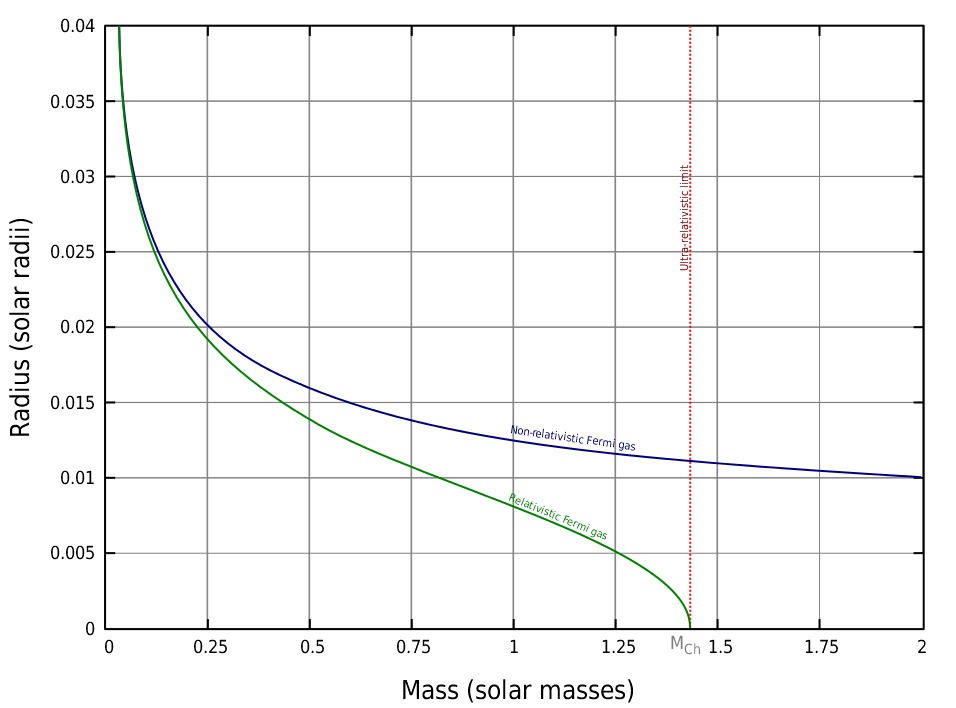 Standard character : Quantum mechanics +  
                     gravitation  (Chandrasekhar mass)
                     (+ equation of state  of WD matter)

Intrinsic variability ? : Trigger, Initial mass , initial  
                     composition (C+O+…),  turbulence,  
                     propagation of explosion (deflagration +   
                     detonation )…
                     [not yet separated from extrinsic, host extinction]

Accreting system  configuration?    
                      SD : white dwarf-Red giant  less and less likely
                              no residual companion ever seen (study is
                              involved: velocity/composition of  neighbouring stars). 
                              destroyed in explosion ? 

                      DD: White-dwarf-White dwarf
                      CD: Core degenerate WD inside Red Giant  (Dilday et al, 2012, PTF11kx)

       One case  with a Red Giant  candidate:
       SN1572 (Tycho-Brahe) candidate Red subgiant (Ruiz Lapuente et al. )
       Red Giants  now suspected NOT to be the dominant mode (else destroyed)
MChandrasekhar~1.44 MA
Explosion: Luminosity
Thermonuclear   Energy: C to Fe: E = 0.12*MCc2      O to Fe: 0.08 MO c2    
      10% of the WD mass converted to kinetic Energy (+ radiation)

Total Nuclear power EN released:    
EN = (1.74 fFe + 1.56 fNi + 1.24 fSi)(MWD/MSolar) 1051 ergs (Maeda,Iwamoto 2009)                                                                                                      
      EN =  ERadiation + EGravitation + EKinetic
     EN ~  4 10 51 ergs 
      1% optical   Lmax ~ 1010 LA  
      EG (Binding)    ~0.04   EN 
      Ekinetic:  v ~10000-20000km/s  (En = 1% EN)

Almost standard from Physics (M ~MCh~1.44 MA  )

Observed luminosity provides a distance.
Cosmological parameters
Relation red shift/distance:  history of expansion:
  
3 cosmological parameters   

                            slowing  by    matter + gravitation
                         non relativistic matter content      
                         rc : critical density, if rM= rc       classical expansion stops at t =  h
 
                            Acceleration from the  cosmological constant                                                                              
                                       
                            Curvature (0?)


                                                                                  
                            For a cosmological constant

Observables:  Redshift

                        scale factor (= ‘Doppler’ red shift from  expansion)

                        observed luminosity
Equation of state of dark energy
Distance  and cosmology
Luminosity distance= history of expansion 

(slightly modified if curvature                     )

Factor                  : time dilatation and Doppler reddening
                                
                             
                                       


At small redshifts:                                       is proportional to the redshift z
                                                                  (inverse square law, H(z)~H0) 

Observed luminosity gives distance  for a standard source 
 

if    





SN luminosity measurements  are sensitive to w
Look back age = 9.3 Gy, dL = 36.7Gy, (acceleration since z = 0.60)
Detection : subtraction/reference image
Select  a field  in the sky
reference 
 image  
(taken before)
Degrade  reference
 image  to observation
PSF
Select a filter 
(wavelength range)
Observe SN + 
galaxy
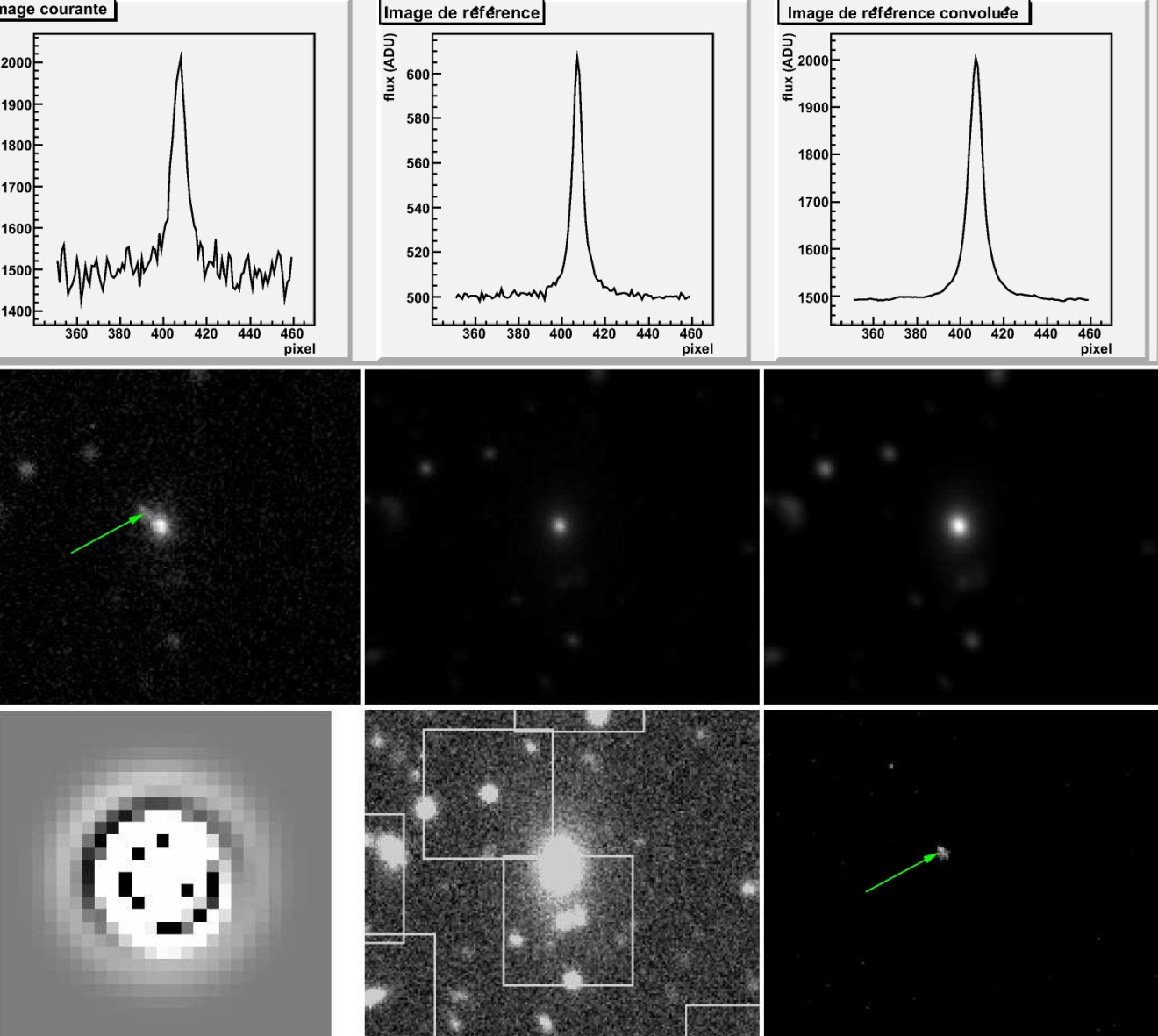 Convolution 
Kernel 
(map   PSF,
Not only images)
Subtract  
Host for
SN image
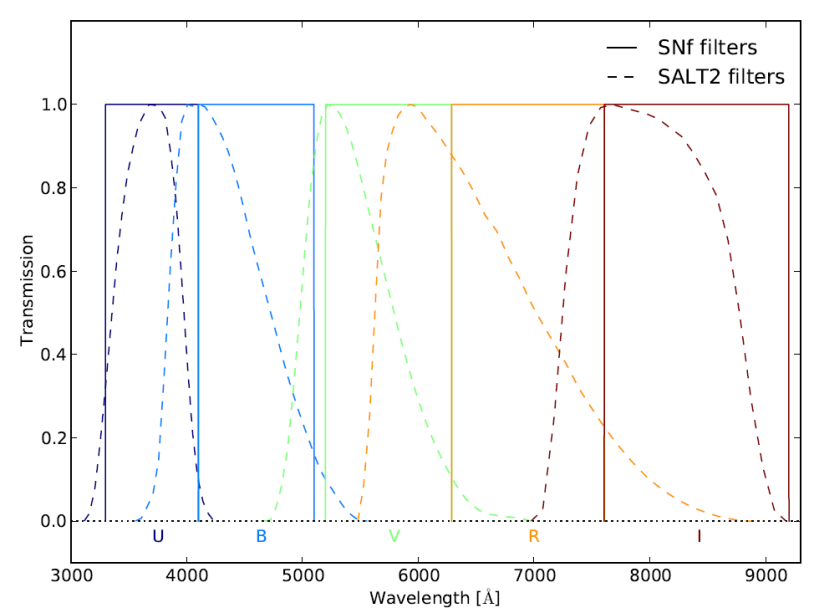 Light curves
Interplay opacity/radioactivity
Rise to maximum ~15 days
Decay lifetimes 
< 30 days  ~56Ni ~8.8  days
> 30 days  ~56Co~111 days
From  photometry 
(Stritzinger et al.,CSP,2011)
from   synthetic  spectrophotometry
(R. Pereira,Nearby Supernovae Snfactory,2012 )
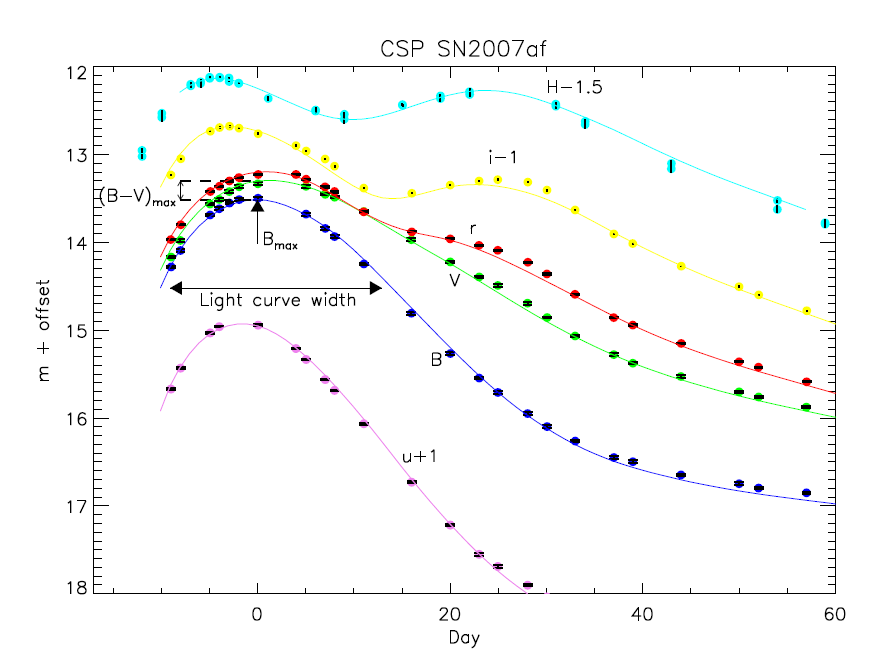 SN2011fe
z ~10-4
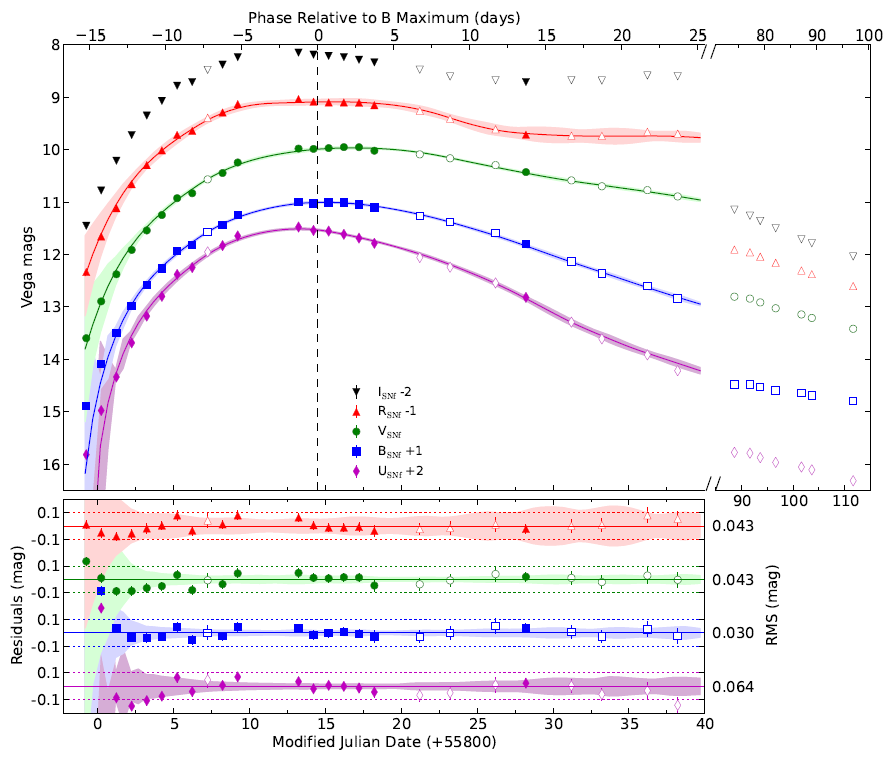 X1
Typical measurement accuracy photometry: ~1%   
spectrum uncertainties convert to errors of 2-3%
Standardisation:  time scale (stretch,x1,Dm15)/colour
Stretch = characteristic duration/mean
~x1      = time scale 
brighter/slower
Colour = B-V =
 Intrinsic  properties
+  host galaxy extinction
brighter bluer
~universal  B  light curve after time scale
 + colour corrections
X1~time scale
Colour = B-V
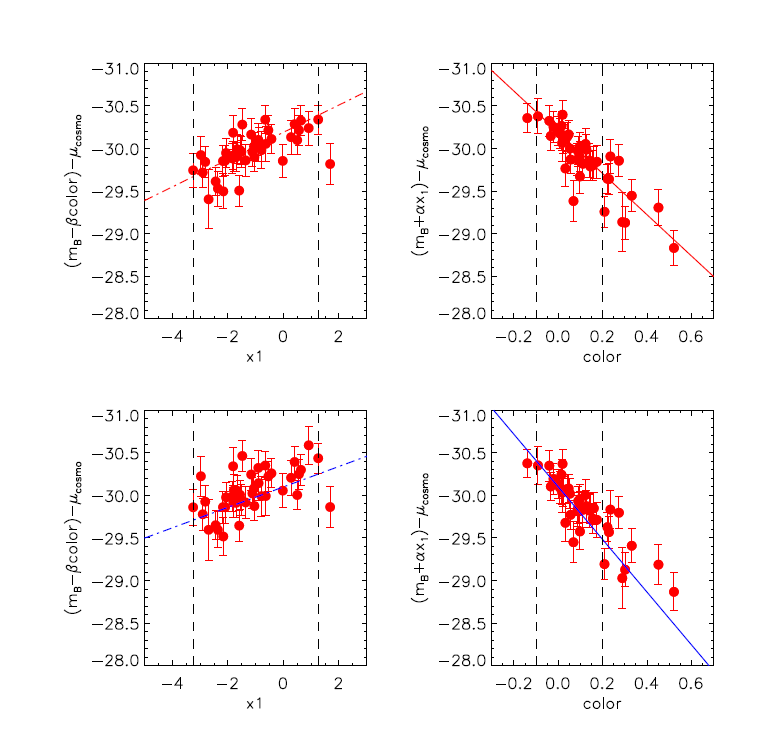 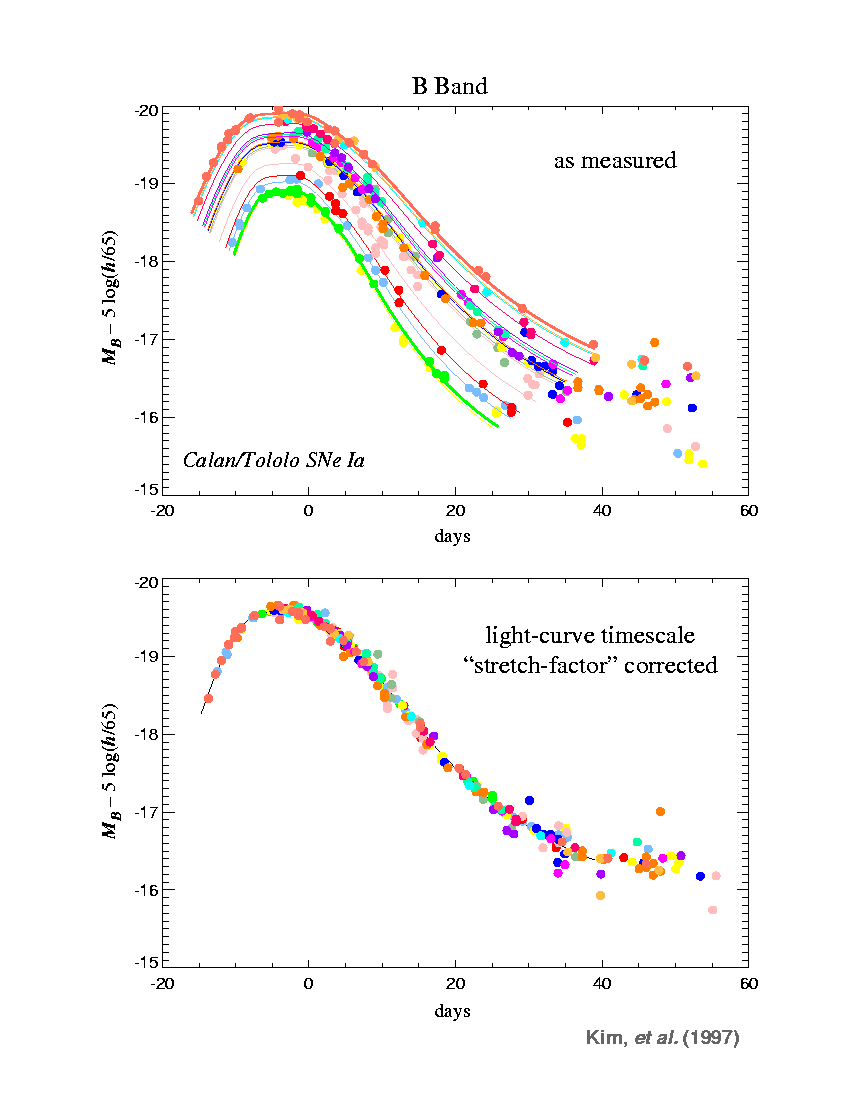 Scatter 
40%
Scatter 
15%
(intrinsic?)
Probably not
Only intrinsic
(Perlmutter et al. ,AAS,1998)
(Lampeitl, SDSS-II,2010)
Standardisation /variability
Intrinsic variability.    Down from 40% to  14-15%   after  stretch/colour corrections
                                  remains significant  Reduced to ~10-12% today with spectral
                                  information, progress expected/corrections  to ntrinsic
                                  and extinction scatter’       
A few outliers :    underluminous Prototype SN1991bg      CC =     = Core collapse
                            stretch 0.45-0.8                                       (artificial contamination) 
                            overluminous SN2006gz,SN2009dc
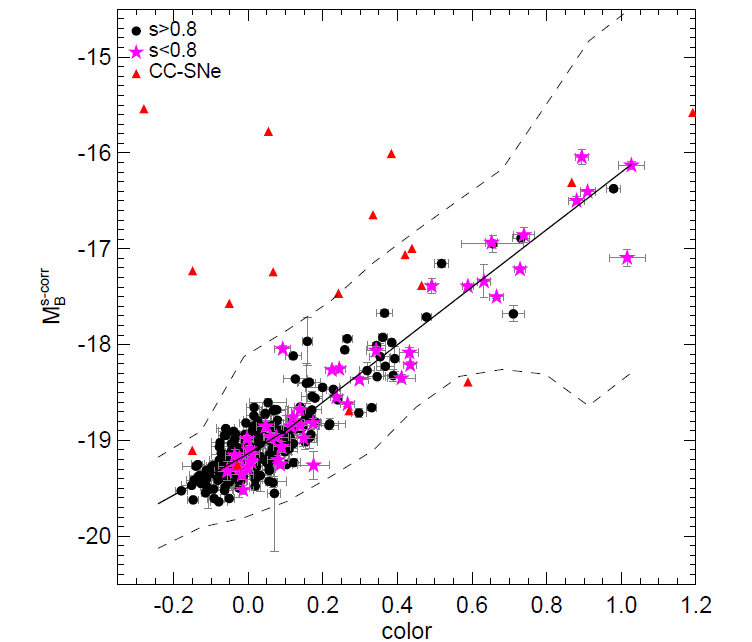 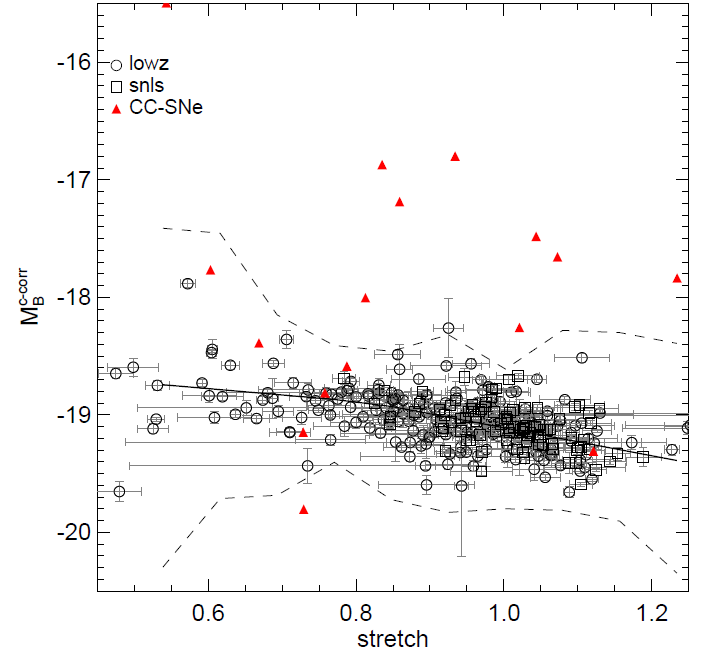 Low stretch/
low luminosity 
intrinsic
Large colour
= extinction =
Low luminosity
extrinsic
S. Gonzalez-Gaitan et al., SNLS, 2010)
Past/recent/ongoing collaborations
All  redshifts : SCP (almost over?), High z  (mostly CTIO , 4m,   Atacama,Chili)  
                   
z<0.1 : CfA, SNfactory (ongoing,UH,2.2m) 

z ~ 0.2 to 0.4  SDSS  2m  ongoing

z~ 0.2 to 0.8 DES: Dark Energy Survey  (CTIO,4m) (starting)

Z~ 0.05 to 0.2  PTF:  (Palomar,2m)   

z~ 0.4 to 0.8   SNLS (CFHT,4m, just  completed)

z~1   Essence (HST,2m,space)   

z~1   GOODS (HST,2m,space)
SCP = Supernovae Cosmology Project 
CTIO = Cerro Tololo inter-American Observatory 
CfA = Center for Astrophysics,Harvard
CFHT= Canadian-French-Hawxaii telescope
PTF: Palomar Transient Factory
‘Historical ‘   publications (Nobel 2011)
Meff = Mobs –ax1 –b(B-V)
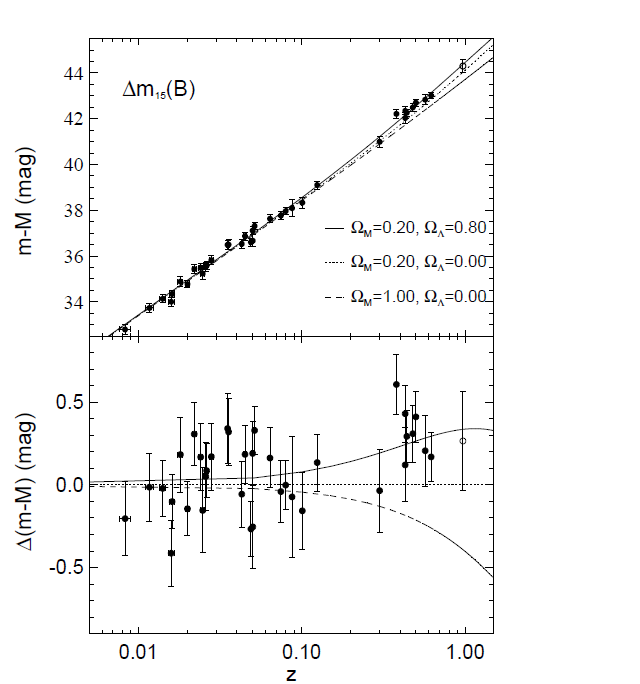 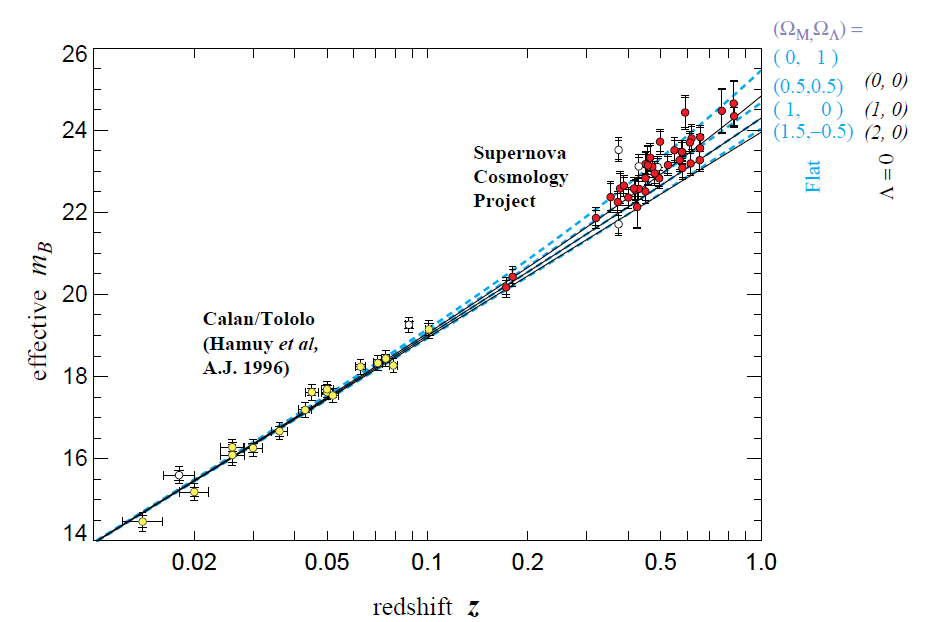 S. Perlmutter et al.  (1998)
A.Riess et al. (1998)
Effect is ~20-25%   from flat universe with WM=1
Cosmology fromSNIa : Hubble Diagram
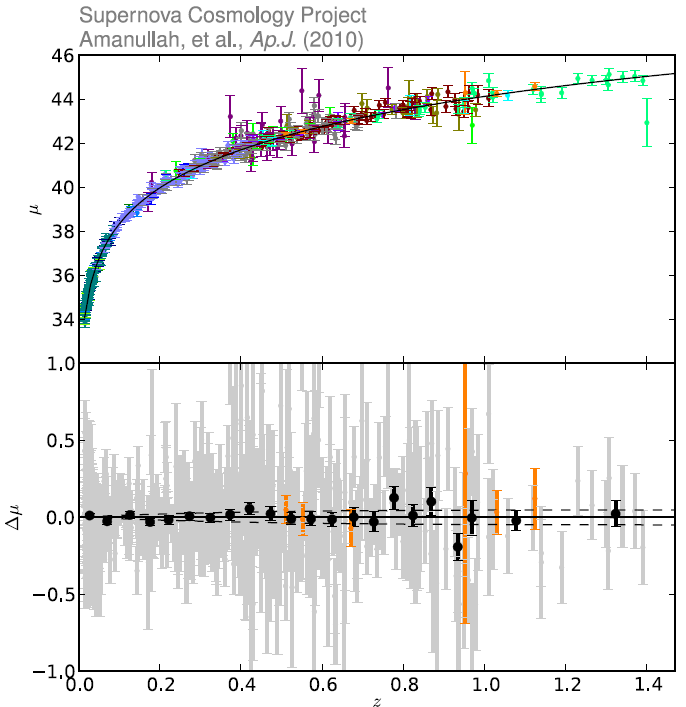 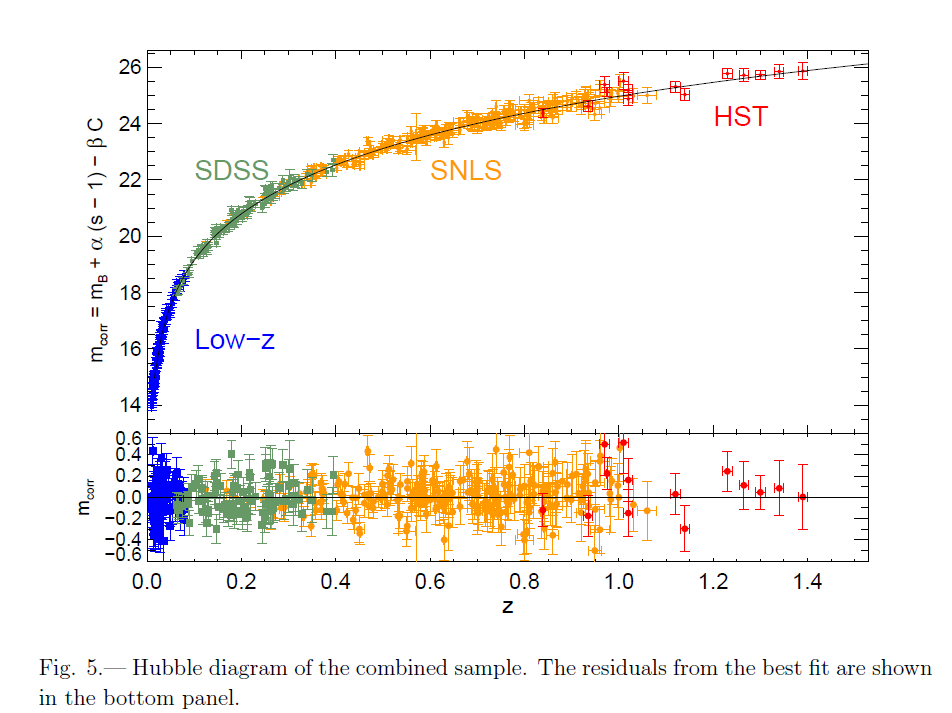 Residuals
Amanullah et al., SCP,2010 ApJ 716,712
(Conley et al.,SNLS,2011)
From  Union and SNLS  collaborations
Curve = cosmological fit 

Typical residual scatter ~15%
Mstd = Mobs –ax1 –b(B-V)
Cosmological parameters   SNLS3-SDSS+ lowz 
(Conley et al., SNLS, 2011)
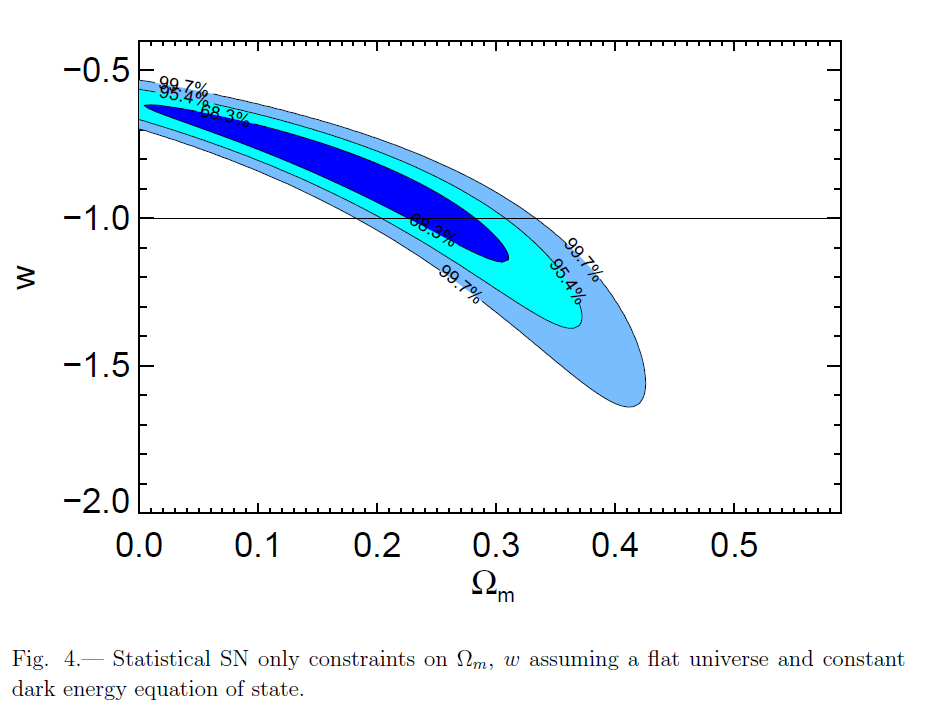 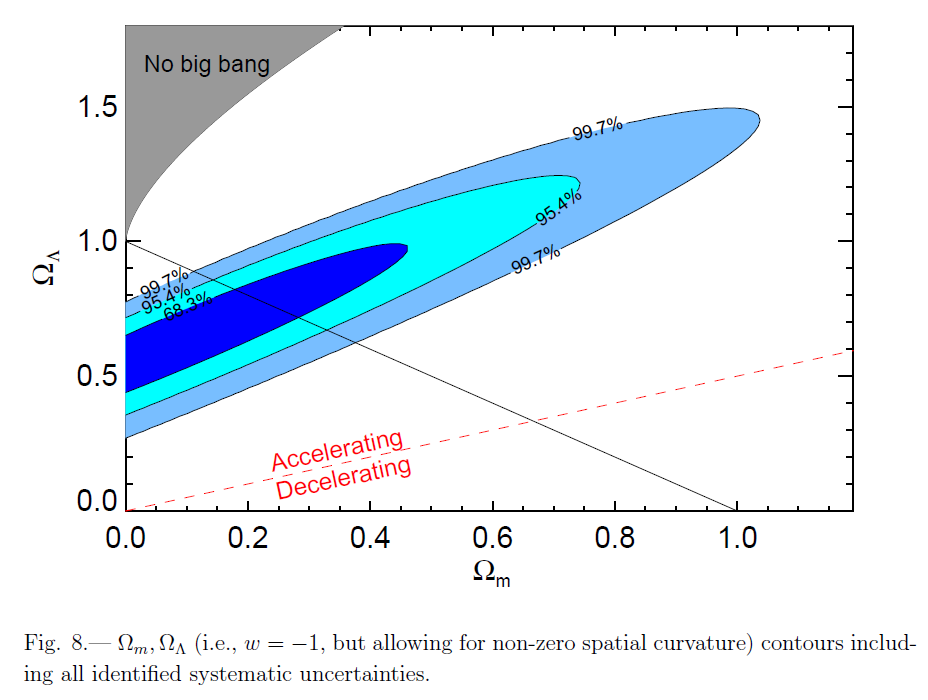 Strong  correlations between the measured  values
Accuracy issues 
Extra assumptions (no curvature)/other cosmological information helps!
Expansion definitely accelerating in the ‘standard’ description 

Not anticipated before first results on SNe Ia
SNLS/SDSS/HST (Conley et al., SNLS, 2011)
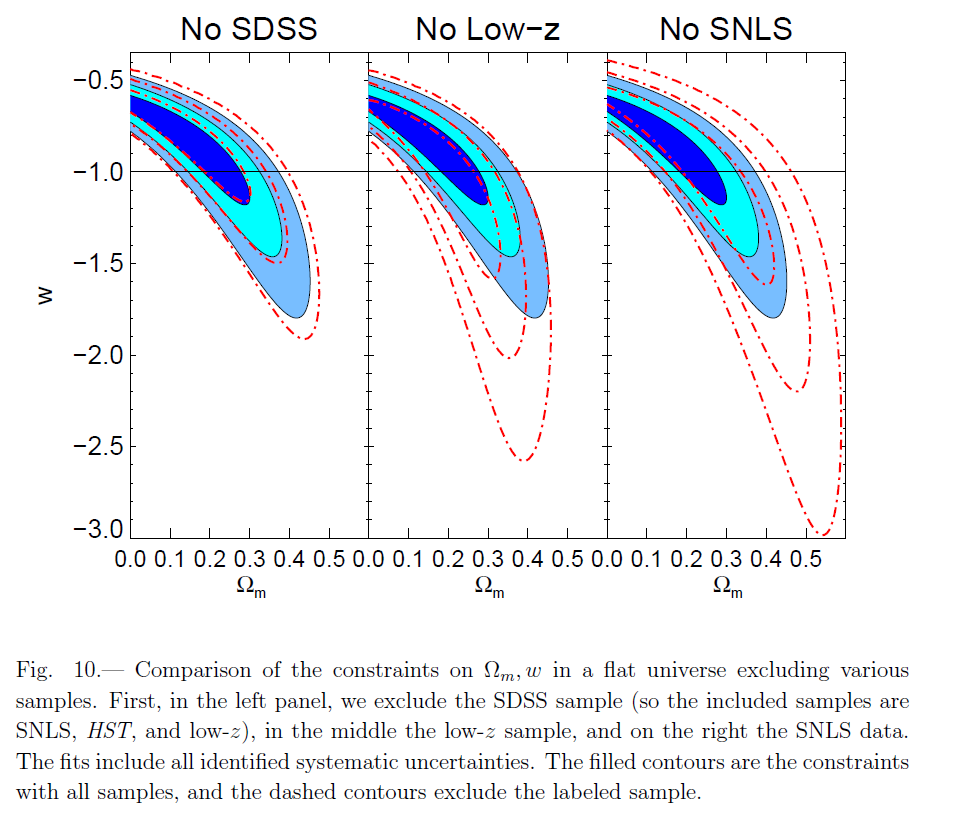 SNLS by far the
best existing  
data . 
(French/Canadian 
success)
Errors still large 
with Sne Ia alone
Relevance of Low z for cosmology
Systematics   (SNLS 2010)
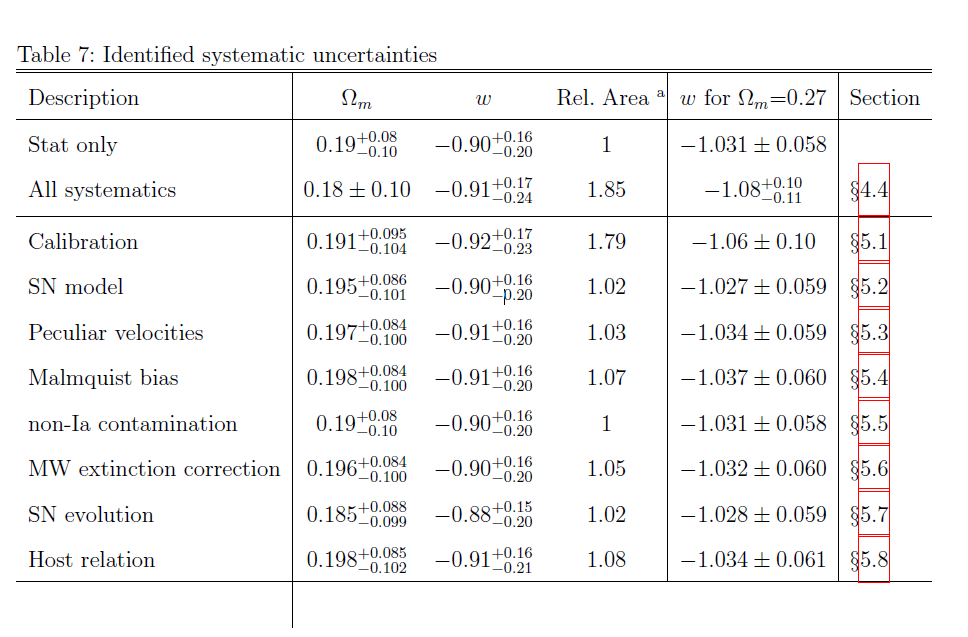 Templates/spectral corrections included  in SN model

In each line : stat + corresponding syst  

Changing the weight of each SN changes the Hubble fit result!
(average value differs from average of values…)
Results  and errors (Sne Ia  alone,  not exhaustive)
NSN                  WM                                 w                                             collaboration

115                                                                                                     SNLS(2006) 

162                                                                                                     ESSENCE (2007,MLCS2)

178                                                                                                     ESSENCE(2007,SALT) 

288                                                                                                      SDSS (Kessler et al. 2009,MLCS2)

288                                                                                                      SDSS(2009,SALT)  

557                                                                                                      UNION2(2010, compilation)

242                                                                                                      SNLS (Conley et al, 2011)
Spread of results: assumptions in fitting algorithms + systematics 
warning/similar assumptions  (filters, templates, fitters (SALT,MLCS2) )
w compatible with -1, pinning down with high accuracy  implies  major improvements
Need for other cosmological measurements (CMB,BAO)
Consistent overall picture  
M. Sullivan,SNLS3 + WMAP,BAO,2011
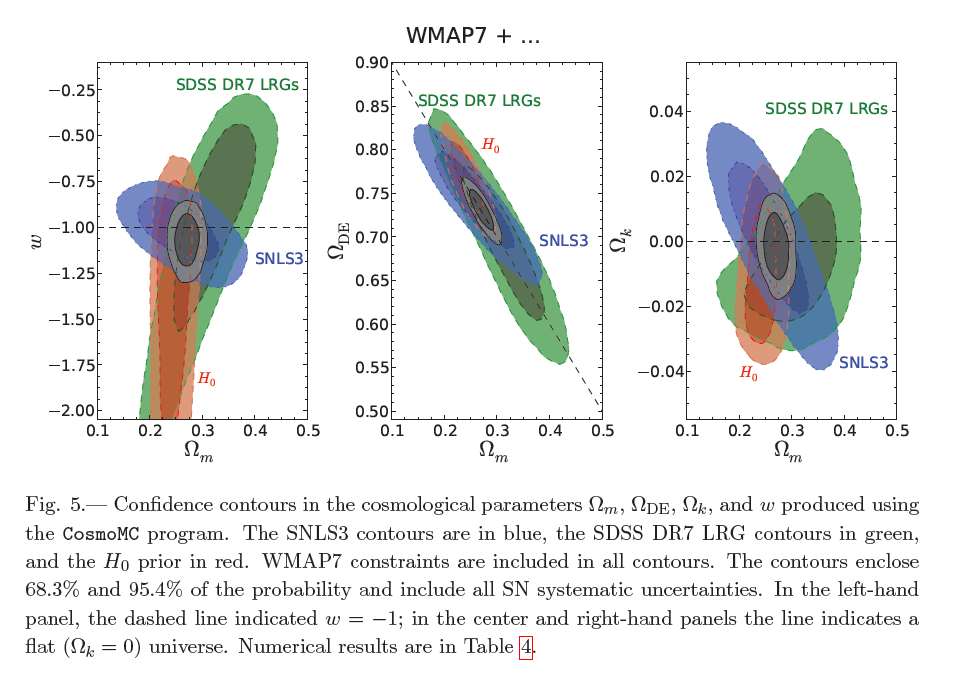 LRG = large Red 
Galaxies
(BAO)
Room for further  improvement  from SNe Ia
Is  universe really  flat (             ) ?
More information/variability ?   Spectra
Outliers: what is happening ? (subluminous, SuperChandrasekar)

Super Chandra   scenario?    Continuity with standard SNIa? 
                      
Variability: Different   progenitors?  (SD,DD,CD)  no sign in data yet

Better understanding needed: spectroscopic data

 Accurate spectroscopic data  requires IFU as in SNfactory
Blue PSF
displaced/
atmospheric
refraction
Integral Field 
Spectrograph
SLIT
Red PSF
Typical   SNIa spectra
(R. Pereira et al. ,SN2011fe,SNfactory,2012)
SN2011fe
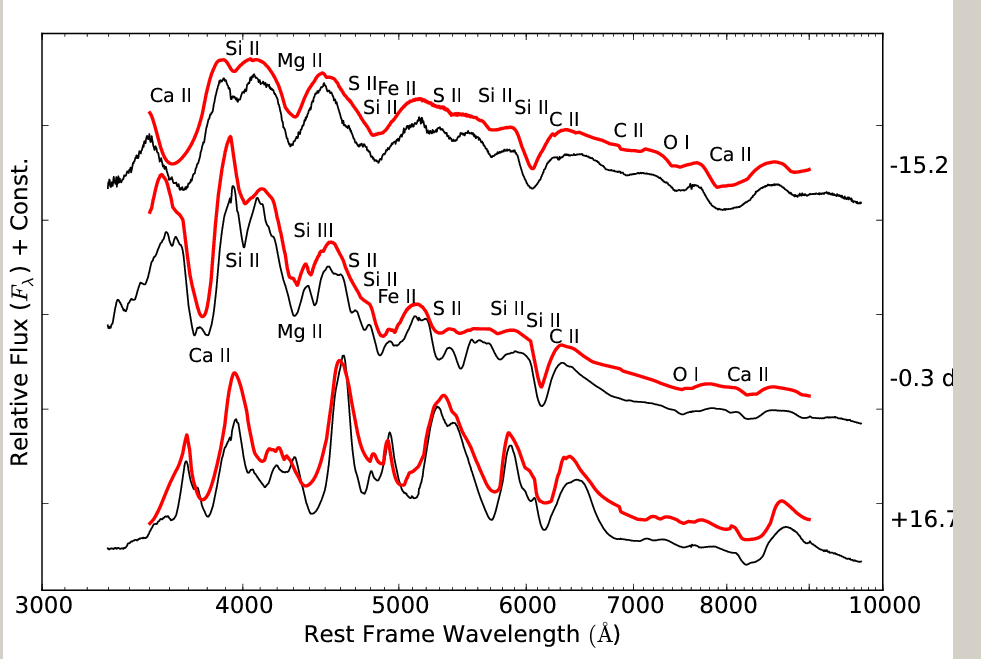 -15.2 d
-0.3d
+16.7 d
A lot of information
SN2011fe  time serie  (spectrophotometry)
R. Pereira et al., SNfactory, 2012
Ca SiII MgII     SII   SiII
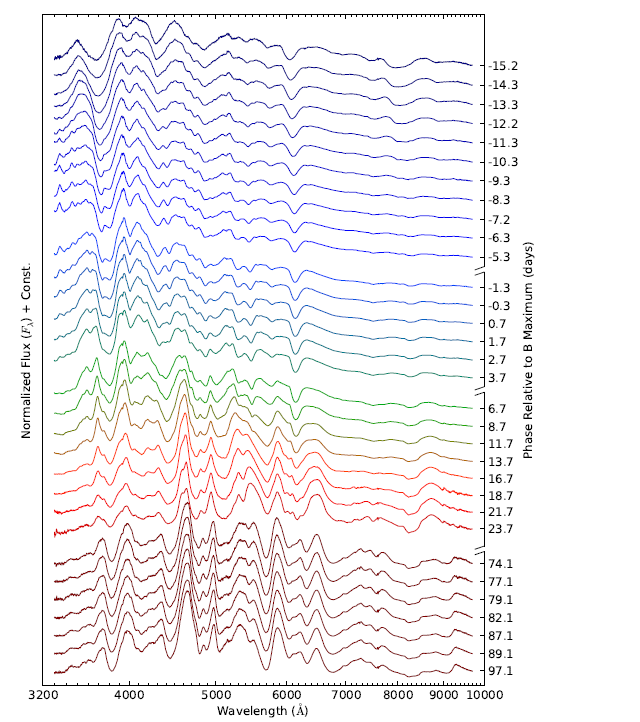 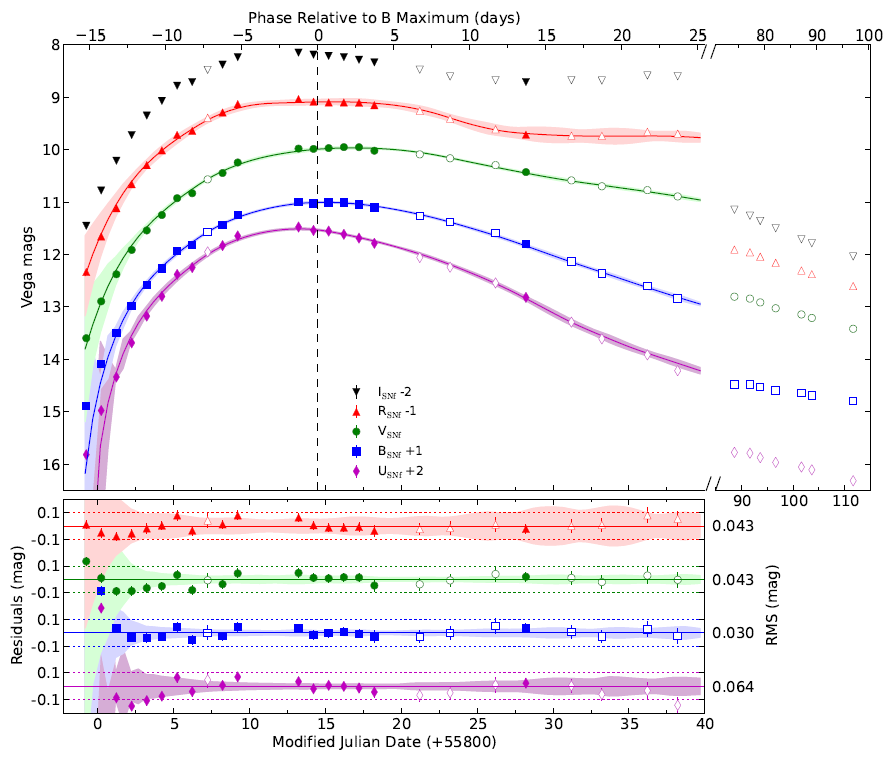 Typical accuracy for synthetic filters 
In spectrophotometry ~ 4-5% 
(single measurement)
Fe
Fe
Ca (3750) and Si(6300) early spectra 
Surging Fe lines in late spectra
Doppler broadened
Spectral   lines   and    Hubble fit residuals
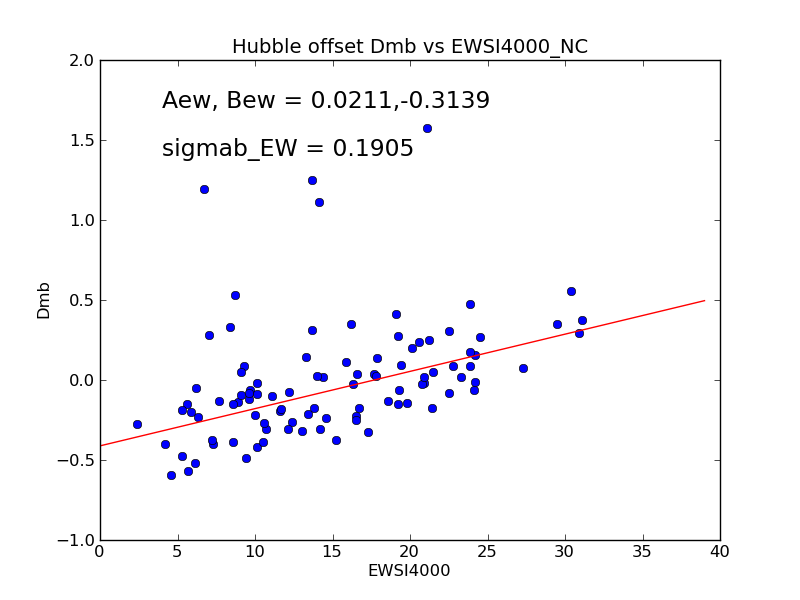 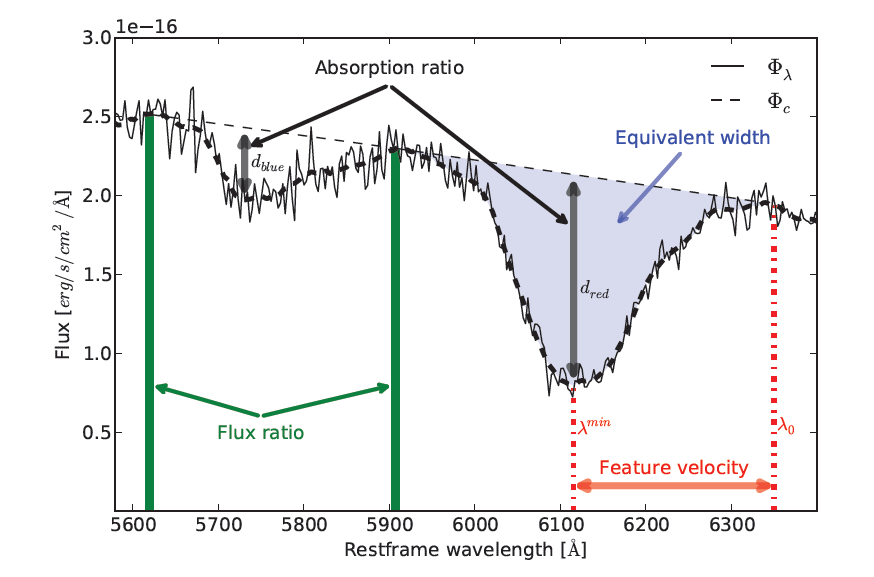 Correlation   between Hubble fit residuals   (before x1 and c corrections)
and EWSi4000  
(N.Chotard, SNfactory,2011)
Equivalent width
Connection with Host properties
(Sullivan,SNLS 2010)
(Lampeitl,SDSS,2010)
elliptical
spiral
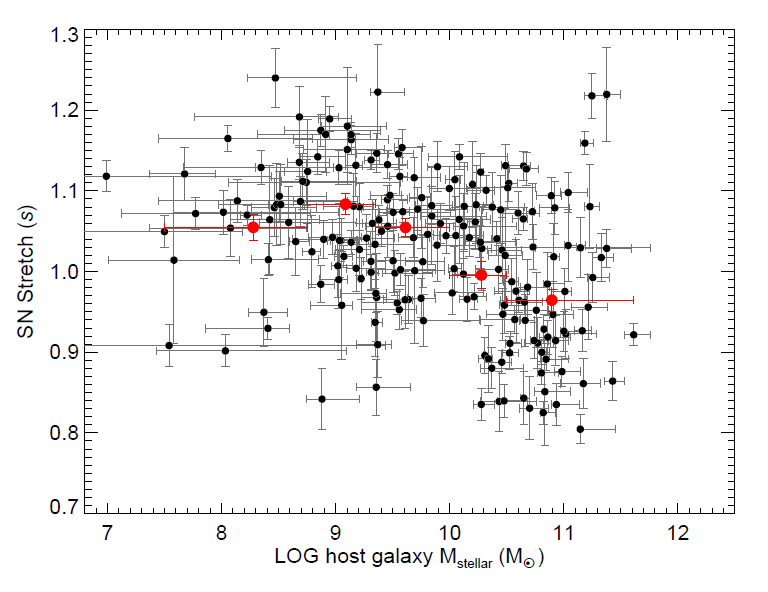 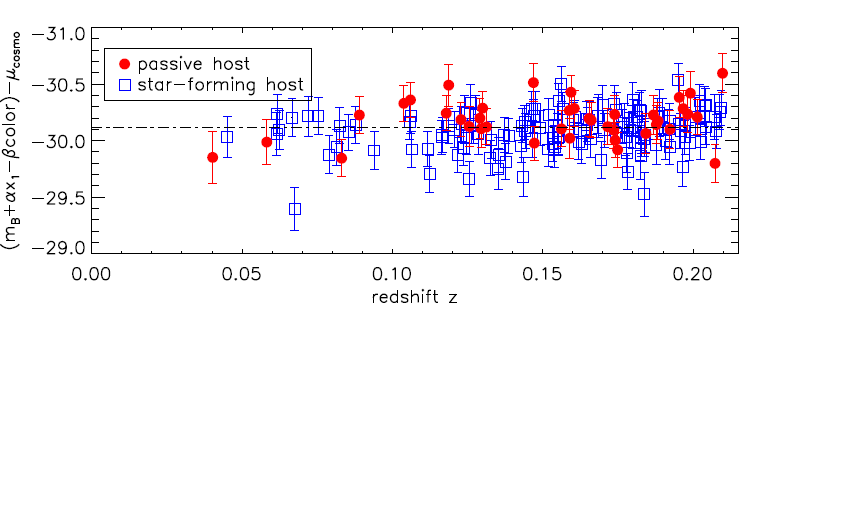 Passive~elliptical~large and old
Higher mass galaxies
Smaller   x1  (short time scale)
SN less luminous
Passive, observed mu smaller 
more luminous after x1 correction
These effects are at percent level
This correlation is not understood.  At present included in systematic
errors.  Might suggest 2 families of SNeIa
Outliers/SuperChandrasekhar SNe Ia  a different binary progenitor?    
(R Scalzo et al.,SNfactory2010, 2012)
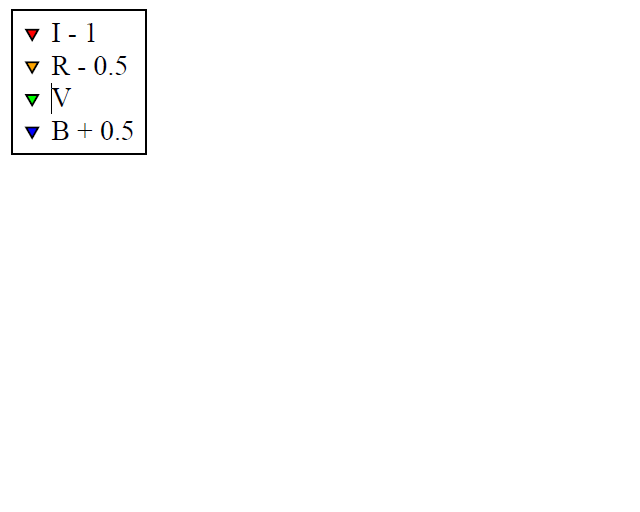 SN2007if
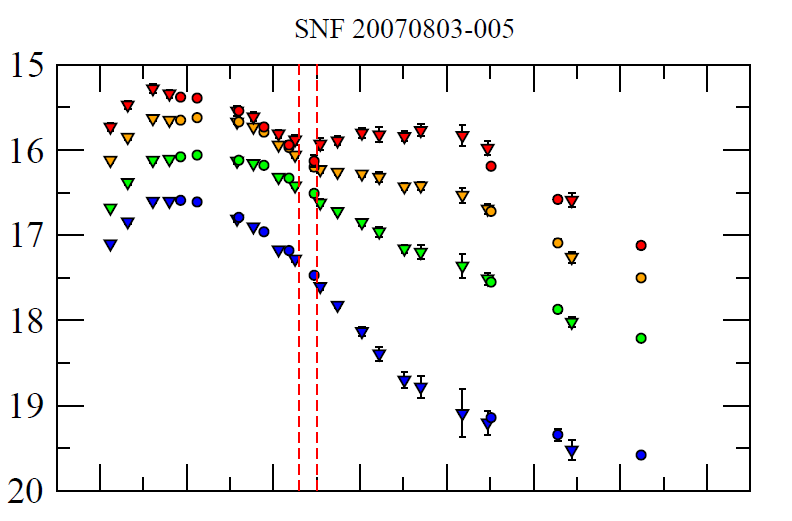 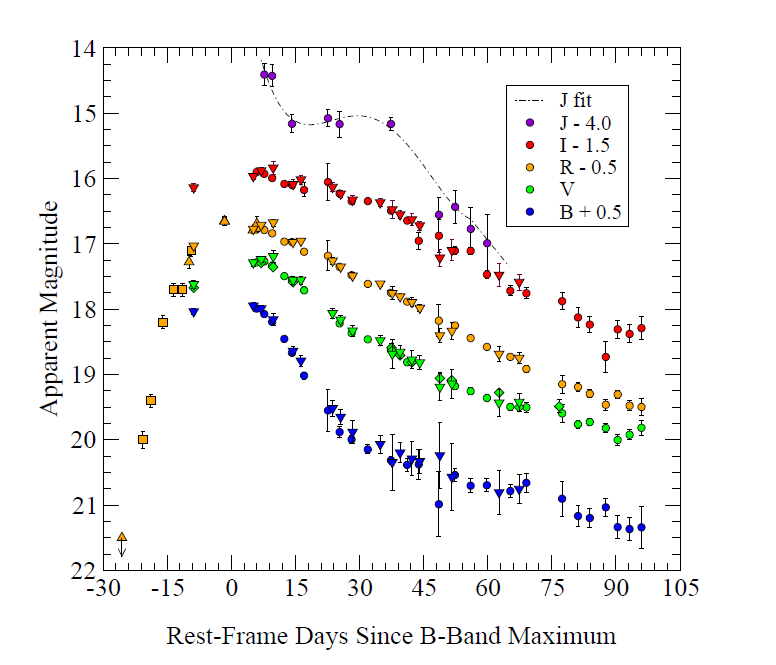 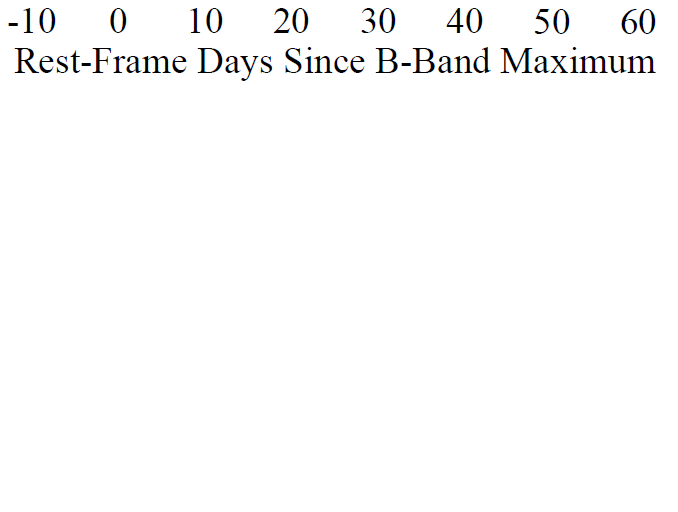 B luminosity  higher  than 2.5xNormal
Super Chandrasekhar SNe Ia
(R. Scalzo et al. SNfactory,2012)
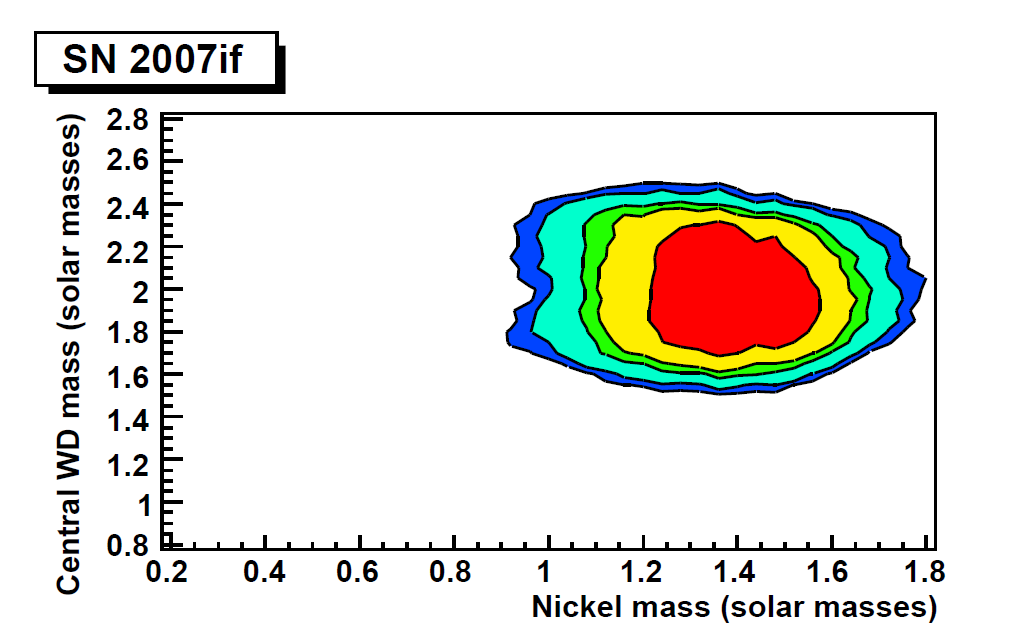 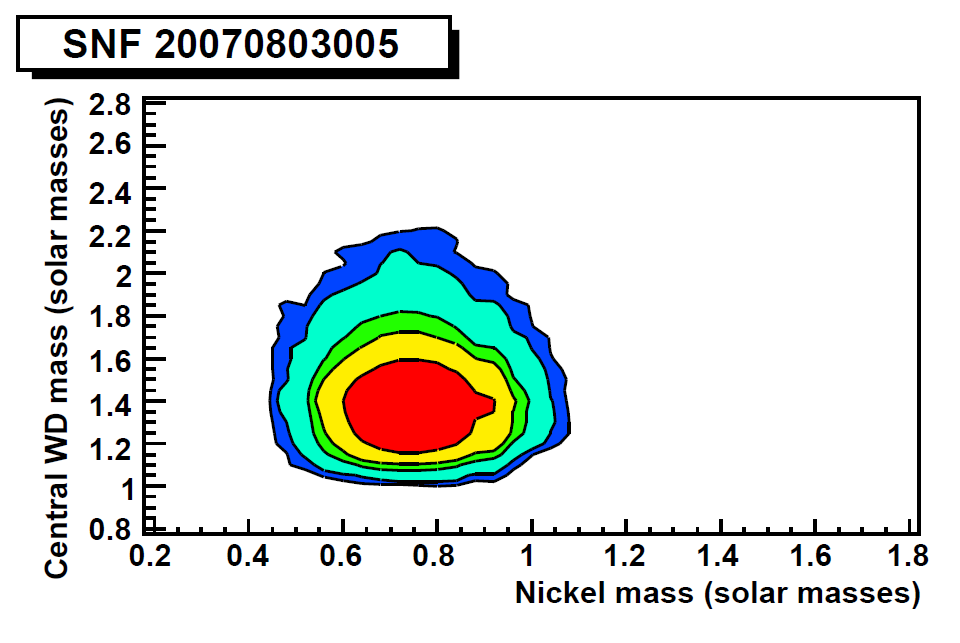 Simplified mass analysis from   Luminosity, Light curve,  and  velocities 

Is there a continuum from SuperChandra to standard SNeIa  ? 
Can only be monitored with spectra
Conclusion
SN Ia measurement of cosmological parameters = pure geometry
 systematics: calibration, atmosphere, filters+ spectral knowledge 
                      Instrumental  contribution NOT the worst: SN Physics  
  
Present data fully compatible with   LCDM

Accuracy  in photometry limited by  spectral uncertainties
at the 1-2% level  (random /correlated)

Systematic accuracy also  limited by  evolution effects
(host galaxy  correlation observed). Not yet controlled
to required accuracy for progress, nor understood 

A better understanding of SNe Ia is needed.
  (models + spectral  data) + improved algorithms (> 2 parameters   
  standardisation).   

Infrared observations  will give improved handle, but difficult  from  
  ground 

Future: DES (now),  LSST (2020?), EUCLID (2026?)
  will  help to constrain residual curvature Wk , w, etc…
Back up
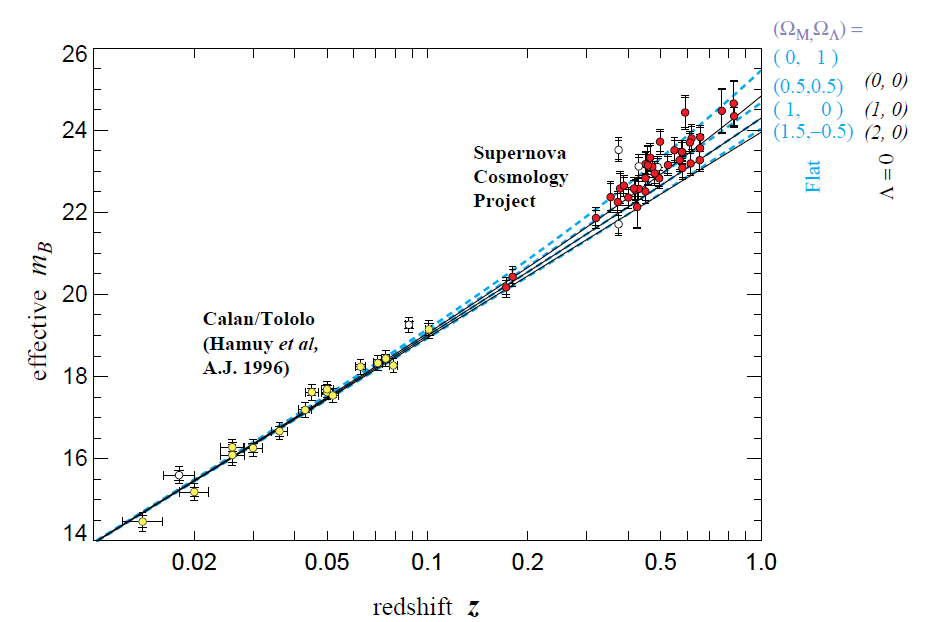 Effect is ~20-25%   from flat ,empty  universe